د. مرام أبو النادي
تعليم مهارات التفكير بين القول و الممارسة..
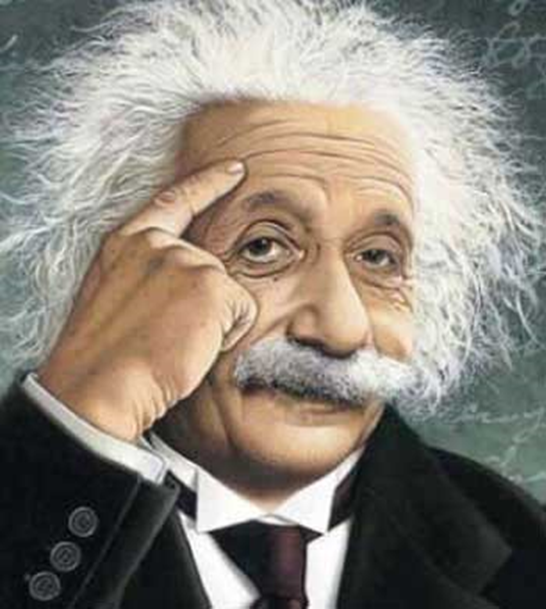 إن سرعة التغير الذي يكاد يعصف بما اصطلح على تسميته " بالثوابت " في مختلف جوانب حياة المجتمعات المختلفة، وطبيعة المشكلات التي تواجهها تحتم على قياداتها السياسية والتربوية والاقتصادية عدم إضاعة الوقت والتردد في اتخاذ قرارات جريئة لإحداث تحولات جذرية في النظم التربوية القائمة والسياسات والممارسات التعليمية التقليدية، التي لم تعد صالحة ولا فعالة في مجابهة وإيجاد حلول فعالة لأزمات التعليم المستعصية. وربما لا يختلف المصلحون على أن التعليم والتعلم من أجل تنمية مهارات التفكير والإبداع أو التعليم والتعلم الإبداعيين أصبح ضرورة ملحة، ويتصدر سلم الأولويات في عملية الإصلاح المدرسي، وإعداد الكوادر الإدارية والتعليمية القادرة على على توفير الأجواء والفرص التعليمية المثيرة للتفكير والإبداع لدى الطلبة في جميع المراحل الدراسية.
يشبـه الباحث ستيوارت مكلير
(Maclure,1991) التفكير بعملية التنفس للإنسان، وكما أن التنفس عملية لازمة لحياة الإنسان، فإن التفكير أشبه ما يكون بنشاط طبيعي لا غنىً عنه للإنسان في حياته اليومية. ويبدو أن التعلم الفعال لمهارات التفكير حاجة ملحة أكثر من أي وقت مضى، لأن العالم أصبح أكثر تعقيداً نتيجة التحديات التي تفرضها تكنولوجيا المعلومات والاتصالات في شتى مناحي حياة الإنسان. وربما كان النجاح في مواجهة هذه التحديات لا يعتمد على الكم المعرفي بقدر ما يعتمد على كيفية استخدام المعرفـة وتطبيقها. يضاف إلى ذلك أن المعارف والمهارات التي يكتسبها الفـرد خلال التحاقه بالمدرسة والجامعة لم تعد كافيةً لضمان مستقبل مهني زاهر
لا تطعمني كل يوم سمكة بل علمني كيف أصطاد!!
إن عصر التغيرات المتسارعـة يفرض على المربين التعامل مع التربية والتعليم كعملية لا يحدهـا زمان أو مكان، وتستمر مع الإنسان كحاجة وضرورة لتسهيل تكيفه مع المستجدات في بيئته. ومن هنا تكتسب شعارات "تعليم الطالب كيف يتعلم" و"تعليم الطالب كيف يفكر" أهمـيةً خاصة لأنها تحمل مدلولات مستقبليةً في غاية الأهمـية. إن التكيف مع المستجدات يستدعي تعلم مهارات جديدة واستخدام المعرفـة فـي مواقف جديدة
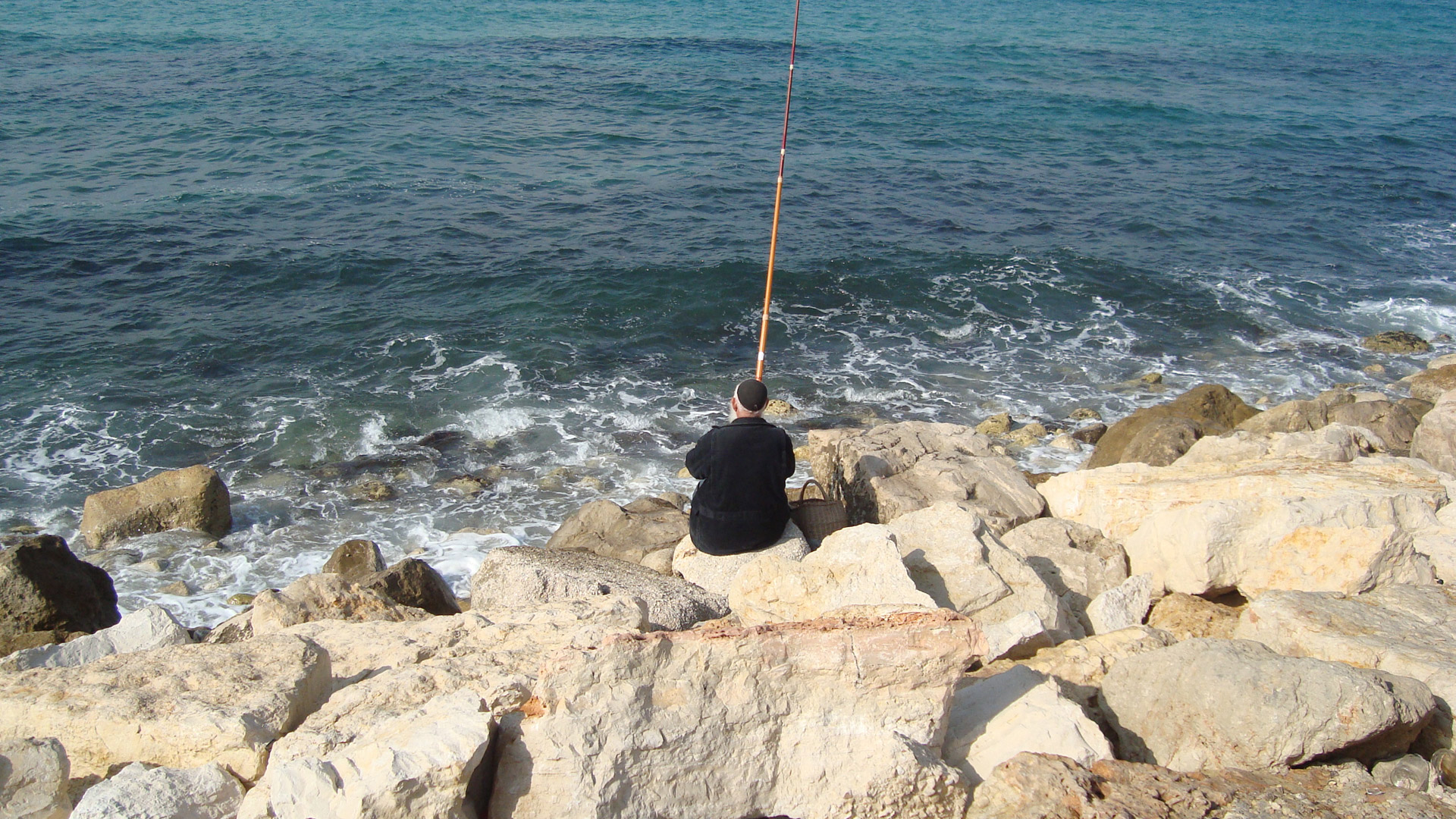 تكيف مع الجديد وما يستجد
إننا نحتاج التفكير في البحث عن مصادر المعلومات، كما نحتاجه في اختيار المعلومات اللازمة للموقف، واستخدام هذه المعلومات في معالجة المشكلات على أفضل وجه ممكن. وهناك أسباب عديدة تحتم على مدارسنا وجامعاتنا الاهتمام المستمر بتوفير الفرص الملائمة لتطوير وتحسين مهارات التفكير لدى الطلبة بصورة منظمة وهادفة، إذا كانت تسعى بالفعل لمساعدتهم على التكيف مع متطلبات عصرهم بعد تخرجهم.
لماذا تعليم مهارات التفكير
أولاً:

التفكير ضرورة حيوية للإيمان واكتشاف نواميس الحياة
ثانيا:
التفكير الحاذق ليس نتاجًا عرضيًا للخبرة ولا أوتوماتيكيا لدراسة موضوع دراسي معين...

حذق: الحِذْقُ والحَذاقةُ: المَهارة في كل عمل.
أنواع التفكير :
تفكير يومي معتاد – يشبهه ديفيد بيركنز بالقدرة على المشي.

تفكير حاذق:
يتطلب تعليما منظما هادفا ومرانا مستمرا
القدرة على التسلق الجبال أو رمي القرص أو الجري
ثالثا:
التفكير ضروري للنجاح الدراسي و الحياتي
رابعا:
التفكير قوة متجددة لبقاء الفرد و المجتمع معا في عالم اليوم والغد...

العالم قرية صغيرة

تتضاعف المعرفة مرة كل ثلاث الى خمس سنوات....( التسعينيات)
المعارف قديمة لكن المهارات تبقى جديدة.....( ستيرنبرج)-جامعة ييل
عناصرتنمية مهارات التفكير في التعليم
عناصرتنمية مهارات التفكير في التعليم
     إن ما يجب تلافيه في العمليات التعلمية التعليمية هو التركيز على العمليات المعرفية التي تقوم على أسس التلقي السلبي من جانب المتعلمين على حساب الجوانب العقلية والقدرات الإبداعية التي تتعامل مع المضامين المعرفية للمناهج الدراسية، وذلك  حتى يمكن تحقيق نقلة نوعية من مرحلة التلقين إلى بناء المضامين المعرفية للمناهج الدراسية، وإطلاق مقومات الفكر وملكات الإبداع لدى المتعلم، وفي إطار هذا المفهوم يكون المعلم مخططا ومديرا للتفاعلات التي تشملها مواقف التدريس والنشاطات التي يتضمنها الكتاب المدرسي، ومكتشفا للمواهب وليس مجرد ملقن لمضمون المنهج.
أولا: في طرائق التعليم
تعرض الدروس بطرائق تفاعلية تحاور المتعلم وتنمي مهارات التفكير لديه مثل:-   الاكتشاف بحيث تتاح للطالب فرص عديدة للقيام بمفرده أو بالتعاون مع زملائه بعمليات الملاحظة أو القياس أو التصنيف .. الخ.
  -  العصف الذهني في النشاطات والأسئلة المفتوحة.-   حل المشكلات بحيث تتاح للطالب فرص كافية للقيام بعمليات وضع الفروض واختبارها وتعميمها.
 -    الأسلوب القصصي ولعب الأدوار والمحاكاة.-    الأشكال التوضيحية وخرائط المفاهيم .-    استخدام مصادر المعرفة وتقنياتها بترك مساحات للتعلم الذاتي.
  -    المناظرات الفردية والجماعية.
   -   التعلم التعاوني.
ثانيا: في التدريبات والأسئلة
- إعطاء تدريبات وأسئلة  مفتوحة مثل خرائط المفاهيم والألعاب اللغوية والرياضية.
 –  إعطاء تدريبات من نوع حل المشكلات بالطرق المختلفة- تدريبات الطلاقة والمرونة والأصالة – تدريبات الفهم والتحليل والتقويم – تدريبات التدخل في النص – الألعاب اللغوية
ثالثا: في أساليب التقويم
- تنويع أساليب التقويم وتحسين دافعية الطلبة للتعلم المستمربأساليب إبداعية غير التلويح بالامتحانات التقليدية والتركيز على الدرجات.
- التنويع في مستويات أسئلة الامتحانات مع توضيح معايير التصحيح بالنسبة لمهارات التفكير الإبداعي ( الطلاقة والمرونة والأصالة )، ومهارات مستويات الأهداف العليا في تصنيف بلوم كالتركيب والتقويم.
- استخدام أسلوب التقويم الذاتي للسلوكات الدالة على تطور مهارات التفكير وعملياته لدى الطلبة على أساس مقياس تقدير خاص يتم بناؤه وتطويره بالتعاون بين معلمي المواد المختلفة.
رابعا: في نتاجات التعلم
- عدم اقتصار نتاجات التعلم على أوراق الإمتحانات وكراسات الواجبات المنزلية وتنويعها لتشمل تقارير البحوث والدراسات المسحية، وتصميمات الوسائل والتجارب العلمية، واللوحات الفنية، والعروض والمسابقات الفردية والجماعية.
خامسا: في سلوكات الطلبة والمعلمين
أورد الباحثان أودل ودانيالز(Udall & Daniels, 1991) قائمة بسلوكات الطلبة وسلوكات المعلم التي تساعد في إيجاد المناخ الصفي المثير للتفكير وتميزه عن غيره:
سلوكات الطالب
يشارك في الأنشطة الصفـية؛
يعلل إجاباته ويقدم أدلة لدعمها؛
يستخدم مفردات محددة ودقيقة، ويتجنب استخدام مفردات عامة فضفاضة مثل: دائما، أبدا، كل واحد، المعلمون، الطلاب، نحن، الإدارة، الأشياء، الآباء، …؛
يأخذ وقته في التفكير عند بروز مشكلة أو مواجهة موقف السؤال من دون ملل؛
يبحث عن عدة حلول ممكنة للمشكلة؛
يركز انتباهه على المشكلة ولا ينصرف ذهنه عنها بسهولة؛
يستمع جيدا لما يقوله زملاؤه في الصف؛
يراجع نفسه ويفكر فيما فعله أو قاله ويراقب ما يفعله؛
يوجه أسئلة معقدة وصعبة حول الموضوع؛
سلوكات المعلم
يركز انتباه طلبته على المهمة؛
يوجه أسئلة مفتوحة؛
يوجه أسئلة تغني وتوسع آفاق إجابات الطلبة وإسهاماتهم؛
ينتظر قليلا قبل طلب الإجابة على الأسئلة؛
يتقبل استجابات عديدة ومتنوعة على أسئلته؛
يشجع تفاعل الطلبة مع بعضهم ومعه؛
لا يصدر أحكاما ولا يعطي آراء شخصية؛
لا يكرر إجابات الطلبة؛
عدم التشديد على صحة أو خطأ الفكرة بل التركيزعلى مدى حداثة الفكرة وأصالتها وتشجيع الطلاب على بذل مزيد من الجهد لتحقيق التجديد والتطوير.
الاستماع والإصغاء الجيد لآراء الطلاب والإضافة والبناء على اقتراحاتهم وطرح أسئلة حولها، مثل، هل يمكن تطبيق فكرتك هذه ؟ في أي مجال يمكن تعميمها ؟ 
تزويد الطلاب بالتغذية الراجعة بإستمرار لتقييم جهودهم .
تهيئة الجو العام  الآمن والمشجع  والمثير للتفكير .
منح الطلاب الوقت الكافي للتفكير .
يسأل طلبته أن يتأملوا ويقيموا تفكيرهم؛
ويمكن بدلا من هذه الردود استخدام تعبيرات مشجعة، مثل: 
اقتربت من الإجابة الصحيحة؛
هل لديك إضافة؟
من يستطيع إعطاء إجابة أو طريقة أخرى؟
محاولة جيّدة؛
فكرة جيدة ولكن ....
هل يمكن توظيف هذه الفكرة عمليا ؟
 ما قدمته جميل، هل يمكنك إعطاء مثال على ذلك؟ 
إنها فكرة ثمينة، من منكم لديه فكرة أخرى؟
هل أخذت بعين الاعتبار ....
من المؤكد أنك تعرف أفضل .
بالتأكيد أنت تحتفظ بأفضل من هذا .
دعنا نعتقد أن المشكلة إنتهت لفترة من الزمن.
دعنا نجري مسحا شاملا أولا .
دعنا نكون مجموعات عمل تعاونية .
اسمح لي أن أضيف لما قلته .....
من جرب هذه الفكرة أيضا ؟
هل لديكم طرق أخرى ؟
ما هي آراؤكم عن هذه الفكرة ؟
دعنا نستفيد من هذه الفكرة
 
 
يستخدم ألفاظا وتعبيرات مرتبطة بمهارات التفكير وعملياته حتى ترسخ منهجية علمية عامـة في التواصل والمناقشة وحل المشكلات واتخاذ القرارات.
ومن الأمثلة المشتقة من الممارسات الصفيـة التي توصلت إليها الدراسات المرتبطة بتعليم التفكير نورد الأمثلة الآتية مع تحديد نوع المهارة أو العملية التفكيرية المتضمنة في كل مثال باللغة الإنجليزية:
- أعط مثالا على قاعدة  "لا ضرر ولا ضرار"؛ Exemplify
- أعط دليلا على صحة ما تقول؛ Evidence
- هل يمكن إيجاد طريقة أخرى للحل أو إعطـاء بدائل أو استعمالات أخرى؟ Flexibility, Fluency, Alternatives
- هل يوجد نسق أو عناصر مشتركة تجمع هذه الأشكال أو المفردات أو الأعداد؟ Patterns, Generalizations, Observation
- ما أوجه الشبه وأوجه الاختلاف بين …؟ Comparing, Contrasting
- ما نوع العلاقة بين المد والجزر هل هي علاقة سببية أو ارتباطية؟causal or corrolational
- ما هي المعايير أو المحكات ذات العلاقة التي استخدمتها للحكم أو الاختيـار أو التفضيل أو القرار؟ Relevant Criteria, Standards, Advantages, Disadvantages
رتب الوقائع أو المعارك أو الأحداث في سياق تاريخي؛ رتب الأعداد الآتية تنازليا؛ SequencingOrdering,
- رتب متطلبات المشروع أو الرحلة حسب الأهمـية؛ Prioritizing
- رتب المواد أو الأدوات أو الكواكب حسب الحجم؛ Ordering
- دعونا نحلل المشكلة؛ Analyzing
- إذا افترضنا أنّ …، بماذا تتنبأ؟ Hypothesize, Predict, Speculate
- هل يمكن إعطاء إيضاحات أوفى؟ هل لديك أيّ إضافات أخرى؟ Elaboration
- ما هي الكلمة (أو العنصر أو الشكل أو العدد) الشاذ في المجموعة؟ Classifying
-
معوقات تعليم مهارات التفكير
إن الفحص الدقيق للمناهج الدراسية والممارسات الصفية يكشف عن بعض العوامل التي تقف عائقا في طريق التغيير ؛ وتودي بالتالي الى عدم نجاح :برامج التطوير التربوي وفيما يلي إيجاز لهذه العوامل
1 ـ الطابع العام السائد في وضع المناهج والكتب الدراسية المقررة في التعليم العام لا يزال متأثراً بالافتراض السائد الذي مفاده أن عملية تراكم كم هائل من المعلومات والحقائق ضرورية وكافية لتنمية مهارات التفكير لدى الطلبة ، وهذا ما ينعكس على حشو عقول الطلاب بالمعلومات والقوانين والنظريات عن طريق التلقين ، كما ينعكس في بناء الاختبارات المدرسية والعامة والتدريبات المعرفية الصفية والبيتية التي تثقل الذاكرة ولا تنمي مستويات التفكير العليا من تحليل ونقد و تقويم .
2 ـ التركيز من قبل المدرسة ، وأهداف التعليم ، ورسالة العلم على عملية نقل وتوصيل المعلومات بدلاً من التركيز على توليدها أو استعمالها ، ويلحظ ذلك في استئثار المعلمين معظم الوقت بالكلام دون الاهتمام بالأسئلة والمناشط التي تتطلب إمعان النظر  والتفكير ، أو الاهتمام بإعطاء دور إيجابي للطلبة الذين يصرح المعلمون بأنهم محور العملية التعليمية و غايتها .
3 ـ اختلاف وجهات النظر حول تعريف مفهوم التفكير وتحديد مكوناته بصورة واضحة تسهل عملية تطوير نشاطات واستراتيجيات فعالة في تعليمه مما يؤدي ذلك بدوره وجود مشكلة كبيرة تواجه الهيئات التعليمية والإدارية في كيفية تطبيقه .
4 ـ غالباً ما يعتمد النظام التعليمي والتربوي في تقويم الطلاب على اختبارات مدرسية  وعامة قوامها أسئلة تتطلب مهارات معرفية متدنية ، كالمعرفة والفهم ، وكأنها تمثل نهاية المطاف بالنسبة للمنهج المقرر وأهداف التربية .
برامج تعليم مهارات التفكير
.	 برامج العمليات المعرفية Cognitive Operations 1.
تركز هذه البرامج على العمليات أو المهارات المعرفية للتفكير مثل المقارنة والتصنيف والاستنتاج، نظراً لكونها أساسيةً في اكتساب المعرفة ومعالجة المعلومات. وتهدف هذه البرامج إلى تطوير العمليات المعرفية وتدعيمها كطريقة يمكن من خلالها تطوير القدرة على التفكير. ومن بين البرامج المعروفة التي تمثل اتجـاه العمليات المعرفيـة برنامج "البنـاء العقلي لجيلفورد" الذي طورته الباحثة ميكر(Meeker, 1969) وبرنـامج "فيورستين التعليمي الإغنائي" (Feuerstein, 1980).
2.برامج العمليات فوق المعرفية Metacognitive Operations
.	
	تركز هذه البرامج على التفكير كموضوع قائم بذاتـه، وعلى تعليم مهارات التفكير فوق المعرفية التي تسيطر على العمليات المعرفية وتديرها، ومن أهمها التخطيط والمراقبـة والتقييم. وتهدف إلى تشجيع الطلبة على التفكير حول تفكيرهم Thinking about Thinking، والتعلم من الآخرين، وزيادة الوعي بعمليات التفكير الذاتية. ومن أبرز البرامج الممثلة لهذا الاتجاه برنامج "الفلسفة للأطفال" (Lipman, 1991) وبرنامج "المهارات فوق المعرفية".
.	3.برامج التعلم بالاكتشاف Heuristic-Oriented Learning
تؤكد هذه البرامج على أهمـية تعليم أساليب واستراتيجيات محددة للتعامل مع المشكلات، وتهدف إلى تزويد الطلبة بعدة استراتيجيات لحل المشكلات في المجالات المعرفية المختلفة، والتي يمكن تطبيقها بعد توعيـة الطلبة بالشروط الخاصة الملائمة لكل مجال. وتضم هذه الاستراتيجيات: التخطيط، إعادة بناء المشكلة، تمثيل المشكلة بالرموز أو الصور أو الرسم البياني، والبرهـان على صحة الحل. ومن البرامج الممثلة لهذا الاتجـاه برنامج "كورت CoRTلديبونو".
Cort: كورت
برنامج الكورت لتعليم التفكير والكشف عن الموهوبينThe CORT Thinking Program

وصف موجز للبرنامج المطبَّق:
برنامج الكورت لتعليم التفكير برنامجٌ عالمي للدكتور/ إدوارد دي بونو، وضع سنة 1970م.
Cort تمثِّل الحروف الأولى لـ Cognitive Research Trust مؤسسة البحث المعرفي.
 
يطبق البرنامج في أكثر من 30 دولة على مستوى العالم؛ أمريكا - بريطانيا - فنزويلا - الكيان الصِّهْيَوني - أستراليا - ماليزيا - الأردن - قطر... إلخ.
 
استفاد من البرنامج أكثر من 7 ملايين طالب.
 
برنامجٌ يعلِّم التفكير كمادَّة مستقلة، ويحوي أدوات ومهارات في التفكير يدرَّب عليها الطالب ليمارسَها في حياته اليومية.
يتكوَّن البرنامج من ستة أجزاء، في كل جزء عشرة دروس (أدوات)، كل جزء يحمل اسمًا وهدفًا يجب تحقيقه خلال دروس الجزء:
كورت 1: توسعة مجال الإدراك:
الهدف الأساسي من هذا الجزء هو توسيعُ دائرة الفهم والإدراك لدى التلاميذ، وهو جزء أساسي، ويجب أن يدرس قبل أي من الأجزاء الأخرى.
كورت 2: التنظيم:
يساعد هذا الجزءُ التلاميذَ على تنظيمِ أفكارهم؛ فالدروس الخمسة الأولى تساعد التلميذ على تحديد معالم المشكلة، والخمسةُ الأخيرة تعلِّم التلميذَ كيفية تطوير إستراتيجيات لوضع الحلول.
كورت 3: التفاعل:
يهتمُّ هذا الجزء بتطوير عملية المناقشة والتفاوض لدى التلاميذ، وذلك حتى يستطيع التلاميذ تقييم مداركهم والسيطرة عليها.
كورت 4: الإبداع:
غالبًا ما نعتبر الإبداع موهبةً خاصَّة يمتلكها البعضُ، ولا يستطيع امتلاكَها آخرون، أما في كورت 4، فإن الإبداع يتم تناولُه كجزء طبيعي من عملية التفكير، وبالتالي يمكن تعليمه للتلاميذ وتدريبهم عليه، والهدف الأساسي من كورت 4 هو تدريب التلاميذ على الهروب الواعي من حصر الأفكار، وبالتالي إنتاج الأفكار الجديدة.
كورت 5: المعلومات والعواطف:
في كورت 5 يتعلَّم التلاميذ كيفية جمع وتقييم المعلومات بشكل فاعل، كما يتعلمون كيفية التعرف على سبل تأثر مشاعرهم وقيمهم وعواطفهم على عمليات بناء المعلومات.
كورت 6: العمل:
تختصُّ الوحدات الخمس الأولى من "الكورت" بجوانبَ خاصَّةٍ من التفكير، أما كورت 6، فمختلفٌ تمامًا؛ إذ إنه يهتمُّ بعملية التفكير في مجموعها بَدْءًا باختيار الهدف وانتهاءً بتشكيل الخطة لتنفيذ الحل.
أساسيات الكورت:
• العمل الجماعي.
• التدريبات.
• الإثراء.
• التحفيز.
• التنويع.
• الإثارة.
• الإنجاز.
• التركيز.
• الضبط والانضباط.
• السرعة.
• التعزيز.
• الاختيار ومراعاة المراحل السِّنِّية والقدرات الفردية.
أهداف الكورت:
• التسليم بأن التفكير مهارة يمكن تنميتها.
• تنمية مهارة التفكير العملي لدى الطلاب والمتدربين.
• تشجيع الطلاب والمتدرِّبين على النظر بصورة موضوعية تجاه تفكيرهم وتفكير الآخرين.
• تقدير واحترام الذات والثقة في القدرة على التفكير..."أنا مفكِّر".
فلسفة ديبونو في الكورت:
فلسفة ديبونو في الكورت:
• إن دروس الكورت تغلِّف بعض مواضيع التفكير في صورة عمليات محدَّدة، يمكن أن تستخدم بصورة مدروسة ومقصودة،  
• الغرض منها أن يكون لدى الطالب شيء محسوس، يتمكن به أن يقوم بمهمَّة التفكير، فبدلاً من أن يُطلَب منه أن يفكِّر بوضوح وباتِّزانٍ وبشكل أفضل، فلا يستطيع أن يستجيب لهذه المطالب، يُطلَب منه أن يقوم بواحدة من هذه العمليات.
 
• بعد التدرُّب على الأداة ذاتِ الاسم المصطنع وإتقانها، يكون استخدامها سلوكًا داخليًّا لدى الطالب في المواقف اليومية التي يواجهُها، حينها لن يحتاج إلى التسميات المصطنعة للأدوات، وهذا هو الهدف الحقيقي من التدرُّب على أدوات التفكير.
معايير برنامج الكورت لتعليم التفكير:
إن البرنامج بسيطٌ وعملي، ويمكن أن يستخدمه المعلِّمون في تمثيل مجموعة واسعة من الأساليب.
• إن هذا البرنامج متماسك؛ بحيث يبقى سليمًا على مدار انتقاله من متدرب إلى متدرب آخر، إلى معلم إلى تلميذ.
 
• إن هذا البرنامج لديه تصميم متوازٍ، فهذا يعني أن كل جزء فيه يمكن استخدامه والاستفادة منه على حدةٍ، وذلك بعد الانتهاء من الجزء الأول من البرنامج، والذي يعتبر الجزء الأساسي من البرنامج، حتى لو لم يتمَّ استخدام الأجزاء الأخرى أو نسيانها، وذلك على العكس من البرامج الأخرى ذاتِ التصميم الهَرَمِي التي يتطلَّب فيها تعليم الهيكل أو البناء بأكمله وتذكره، وإلا فَقَدت أجزاؤه فائدتَها.
هذا البرنامج يمكِّن التلاميذ من أن يكونوا مفكِّرين فاعلين ومتفاعلين في الوقت نفسه، كما ينمِّي هذا البرنامجُ المهارةَ العملية التي تتطلَّبها الحياة الواقعية.
 
• يستمتع التلاميذ بدروس التفكير.
4.	برامج تعليم التفكير المنهجي Formal Thinking
تتبنى هذه البرامج منحى بياجيهPiaget في التطور المعرفي. وتهدف إلى تزويد الطلبة بالخبرات والتدريبات التي تنقلهم من مرحلة العمليات المادية إلى مرحلة العمليات المجردة التي يبدأ فيها تطـور التفكير المنطقي والعلمي. وتركـز على الاستكشاف ومهارات التفكير والاستدلال والتعرف على العلاقات ضمن محتوى المواد الدراسية التقليدية.
-	اتجاهات و أساليب تعليم مهارات التفكير
إن مهارات التفكير تشبه أي مهارة أخرى يحاول الطالب تعلمها ، فلابد من معرفة هذه المهارة، وممارستها حتى يتقنها ، وكذلك مهارات التفكير فإن على الطالب أن يتعلمها ويمارسها في النشاطات التعليمية والتعلمية حتى يتمكن من التفكير بفاعلية . و كما أن مهارات أي رياضة مثلا  (ككرة القدم  أو قيادة الدراجة أو السباحة و غيرها ) يمكن تعلمها ، فإن مهارات التفكير يمكن تعلمها كذلك .(عصر، 2005)
كيف يمكن للمختصين تضمين ودمج مهارات التفكير لدى الطلبة في المناهج الدراسية ؟
لقد أدى ذلك إلى ظهور اتجاهين في كيفية تطوير مهارات التفكير لدى الطلبة  بشكل عاموليس لمادة دراسية محددة :
الاتجاه الأول : يرى أن يتم ذلك من خلال دروس وبرامج خاصة ومحددة في تطوير مهارات التفكيرDe Bono,1986) ).
  2.. الاتجاه الثاني: يرى إمكانية تطوير مهارات التفكير من خلال الحصص اليومية للمواد الدراسية وخاصة في المواد العلمية كمادة الرياضيات التطبيقية ومادتي الفيزياء والكيمياء على حد سواء.
الأسلوب المباشر
أسلوب الدمج والتكامل
تعليم مهارات التفكير يكون على شكل مهارات مستقلة عن محتوى المواد الدراسية؛
تعليم مهارات التفكير يمثل جزءا من الدروس الصفـية المعتادة؛
يتم تحديـد المهارة أو العملية، ويعطى المصطلح في بداية الحصة؛
لا يتم إفراد حصة، ولا يتم التركيز على المصطلح بصورة مباشرة؛
لا يوجـد علاقة لمحتوى الدرس بالمنهاج العادي؛
محتوى الدرس الذي تعلم فيه المهارة جزء من المنهاج المعتاد؛
يراعى أن يكون محتوى الدرس بسيطا حتى لا يتداخل أو يعقد تعلم مهارة التفكير؛
يصمم المعلم الدرس وفق المنهاج المعتاد ويضمنه المهارة التي يريدها؛
يتم الانتهاء من برنامج تعليم مهارات التفكير خلال فترة زمنية معينة؛
لا يتوقف إدماج مهارات التفكير مع المحتوى الدراسي طيلة السنوات الدراسية؛
beyer طريقة باير لتعليم مهارات التفكير :
تقوم هذه الطريقة على الدمج بين مهارات التفكير والمواد الدراسية المختلفة، أو تدريس مهارات التفكير وفق سياق تعليم المواد الدراسية .
وتتكون هذه الطريقة من عدة خطوات وهي :
1 ـ يقدم المعلم مهارة التفكير المقررة ضمن سياق الموضوع الذي يدرّسه ، ويبدأ بذكر وكتابة اسم المهارة كهدف للدرس، ثم يعطي كلمات مرادفة لها في المعنى، ويعرّف المهارة بصورة مبسطة وعملية، وينهي تقديمه بأن يستعرض المجالات التي يمكن أن تستخدم المهارة فيها وأهمية تعلمها. 
2 ـ يستعرض المعلم بشيء من التفصيل الخطوات الرئيسة التي تتبع في تطبيق المهارة  والقواعد أو المعلومات المفيدة للطالب عند استخدامها.
3ـ يقوم المعلم بمساعدة الطلبة في تطبيق المهارة على شكل خطوات، مشيرا إلى الهدف والقواعد والأسباب وراء كل خطوة، ويفضل أن يستخدم المعلم مثالا من الموضوع الذي يدرّسه .
4 ـ يقوم المعلم بإجراء نقاش مع الطلبة بعد الانتهاء من التطبيق لمراجعة الخطوات والقواعد التي اتّبعت في تنفيذ المهارة .
5 ـ يقوم الطلبة بحل تمرين تطبيقي آخر بمساعدة وإشراف المعلم للتأكد من إتقانهم للمهارة، ويمكن أن يعمل الطلبة فرادى، أو على شكل مجموعات صغيرة. 
6 ـ يجري المعلم نقاشا عاما بهدف كشف وجلاء الخبرات الشخصية للطلبة حول كيفية تنفيذهم للمهارة ، ومحاولة استخدامها داخل المدرسة وخارجها .
طبيعة التفكير
تعريف التفكير
تعريف التفكير :
ذكر دي بونو (De Bono) أن هنالك عدة تعريفات للتفكير صحيحة ولكن كلاً منها يتطرق إلى جانب محدد أو جزء معين من التفكر وإن كان ويرى أن التفكير هو التقصي المدروس للخبرة من اجل غرض ما().
والتفكيرهو ذلك الشيء الذي يحدث في أثناء حل المشكلة وهو الذي يجعل للحياة معنى" ().والتفكير هو إعمال العقل في مشكلة للتوصل إلى حلها  ().
والتفكير عبارة:
 عن عصف ذهني يمر به الفرد وفق مراحل معينة للوصول إلى نتيجة محددة. وهذا يعني أن التفكير يحتاج إلى نشاط ذهني نسبي يتباين من شخص إلى آخر وفق المعطيات الذهنية لدى كل فرد وجميعهم يبحثون دائماً عن حل اقتصادي أي نتائج، أفضل وكلفة أقل.
التفكير والإبداع : 
من القواعد الأساس في مجال التفكير أن الإبداع نسبي وغير مرتبط بالذكاء فقد يكون الشخص ذكياً لكن ليس شرطاً أن يكون مبدعاً وهنا يجب الحذر من الوقوع في نفس الخطأ الذي وقع فيه علماء النفس قديماً عندما أطلقوا كلمة عبقري على الشخص ذي الذكاء المرتفع لأن من يحصلون على نسب عالية من الذكاء كان المتوقع منهم - وهم توقعوا من أنفسهم- أن يصبحوا أشخاصاً مشهورين وينتجوا أفكاراً تهز العالم، وحين خاب ظنهم أدى بهم ذلك إلى حالة من الاضطراب النفسي أدّت في بعض الحالات إلى نتائج وخيمة.
أيضاً حين الاستسلام إلى فكرة أن الشخص الذكي فقط هو المبدع فمعنى ذلك أنه قد قُضي على جميع صور الإبداع في أي مجتمع من المجتمعات كون الأشخاص ذوي الذكاء المرتفع لا يشكلون سوى قلة قليلة منه.
 وللتفوق والإبداع عوامل متعددة منها ما يرتبط بشخصية المبدع ونعني بذلك العوامل الداخلية، ومنها العوامل الخارجية التي تؤثر على المبدع وإبداعه، ومن ذلك طبيعة المجتمع ونسبة الحرية فيه، الدور الذي تلعبه المؤسسات التربوية في ذلك المجتمع في تنمية المبدعين والاهتمام بهم، وقبل المؤسسات الرسمية يأتي دور الأسرة كأول مؤسسة تربوية في بناء هذه السمة المهمة.
فالإبداع مرحلة متقدمة من مراحل التفكير فإذا نُمّيت وطورت مهارة التفكير بشكل متزّن وفاعل فإنه يمكن الوصول إلى مرحلة متقدمة قد تتطور إلى مرحلة الإبداع
أساليب تنمية التفكير
إن التفكير كما هي عضلات الإنسان تماماً؛ يحتاج إلى التمرين، وهو نوع مختلف من التمرين، فالممارسة والتأمل والبحث والتقصي هي أدوات تمرين التفكير وعملياته، والتفكير إن لم يحصل على القدر الكافي من التدريب والتمرين فإن الخلايا التفكيرية تضعف وتصبح غير فاعلة بما يحقق الحد الكافي من الرضا.
ومن الأشياء التي تساعد على تنمية التفكير لدى الطفل: 
بناء احترام الذات كدعوته لتحمل المسؤولية واعطائه فرص الاختيار وتقدير اقتراحاته وتشجيعه على الاعتزاز بما هو عليه.

  التواصل مع جميع الأطفال، المعلم الجيد هو من يتواصل مع جميع الطلاب ولا يقصر اهتمامه على عدد منهم. 
.
الإصغاء باهتمام، فمن الوسائل الهامة في التعرّف على مدى التعلّم أن يسأل  المعلم الطفل ثم يستمع إليه بعناية حتى لا يتولّد لديهم شعور بالإهمال ثم الاحباط. 
الصميميّة، يجب ألاّ يبالغ المعلّم في الثناء والمدح دون مناسبة فاستخدامه المبالغ فيه لهذا الأسلوب يفقده أهميته وتأثيره المطلوب؟
 الإيجابية، السلوك الإيجابي من المعلم يعني أن يقبل الطفل كما هو.
 الوضوح، يجب أن تكون تعابير المعلم واضحة، وأن تكون دعوته للتفكير واضحة وأن يتأكد أن ما يريده واضح لجميع الأطفال. 
 الرغبة في التعلم، على المعلم أن يظهر رغبته بالتعلّم أمام الأطفال ويطلب منهم مشاركته هذه الرغبة
فالتفكير كما ورد آنفاً مثل عضلات جسم الإنسان يحتاج إلى تدريب بأساليب وطرق متنوعة وإن لم يتحقق ذلك فسيقل مستوى الذكاء وبالتالي تنخفض الأصالة والمرونة والطلاقة لدى الفرد.
ومن العناصر المهمة لتنمية التفكير وتطوير المهارات الذهنية:
مقارنة الأشياء والأفكار.
التصنيف في فئات.
طرح الأسئلة المناسبة والعميقة.
الوصول إلى خلاصات واستنتاجات.
الوصول إلى أفكار عامة.
عمل تنبؤات معقولة. ()
فمن خلال تنمية هذه المهارات الذهنية والتدريب عليها يمكن ومن خلال أفكار بسيطة ومقارنات معينة تطوير المهارات الذهنية نحو الوصول إلى آراء وأفكار عميقة ومن ثم الوصول إلى درجة عالية من التفكير وهي القدرة على التنبؤ.
فإن التفكير من العناصر الرئيسة التي تتكوّن منها طبيعة الإنسان المعقدة، حيث يحتاج التفكير إلى المتابعة والمثابرة والتخطيط والترتيب والتحفيز من أجل أن ينمو ويتطور ويصبح الإنسان إنساناً عاملاً مفكراً مبدعاً وهذا ممكن 

تحقيقه من خلال النقاط التالية:
أن يتعرف كل شخص على ما لديه من إمكانات فعلية ويستخدمها الاستخدام الأمثل.
تقنين الجهد وفق الإمكانات المتاحة وعدم تجاوز ذلك حتى لا يأتي بأثر عكسي.
التفكير يبدأ عادة من خلال فكرة بسيطة ينطلق منها الفرد حتى يصل إلى أمور إبداعية.
ضرورة التمييز بين الخيالات الإبداعية وأحلام اليقظة.
خصص لنفسك وقتاً من أجل تمرين عقلك بقضايا ومسائل متنوعة.
كن موضوعي التفكير وانظر للقضية من جميع جوانبها.
طرح الأسئلة والتفكير الناقد من سبل الإبداع الجيدة .
لدى كل إنسان جوانب إبداعية خاصة فابحث عمّا لديك وعززه.
عند التفكير ضع لنفسك خطة أو استراتيجية معينة ولا تكتف بالمحاولة والخطأ.
التربية الغذائية الجيدة من شأنها أن تعين على التفكير.
عندما تبدأ في اكتشاف زوايا في المشاكل لم يرها الآخرون فاعرف أن التفكير لديك ينمو بشكل جيد فدرب نفسك دائماً على الرؤية البعيدة.
أخطاء شائعة في فهم التفكير :
استيعاب عملية التفكير وفهم مهاراته أو فهم تطور آلية التفكير قد يشوبه شيء من الخلل لدى البعض, مما يؤدي إلى أثار سلبية على الاستراتيجية التفكيرية لدى الفرد فينتج عن ذلك أخطاء تحدث في ميكانيكية التفكير، وهذا قد يسبب قصور في مهارات التفاعل الاجتماعي والمعرفي والنفسي، ومن هذه الشوائب أو الأخطاء المحيطة بفهم عملية التفكير:
- التفكير ينمو مع تقدم العمر:
      هذا التعميم غير صحيح على الإطلاق فعمليات التفكير تختلف عن سائر أعضاء جسم الإنسان فاليد تنمو والقدم تنمو والجذع ينمو , ويسير النمو بشكل طبيعي من الممكن تسريع بعض جوانبه من خلال تمرينات معينة .
    بالنسبة للتفكير يختلف تماماً , فالخلايا تنمو إلى درجة معينة وإذا لم يتم تدريبها بشكل سليم فإنها قد تضمر وتضمحل , لذا فمن المهم جداً تقوية مهارات وعمليات التفكير من خلال تمارين التأمل والاستقصاء والحوار     
والعصف ...ألخ , فخلايا الدماغ تقدر بعشر مليارات خلية, وكل خلية مرتبطة مع الأخرى بنقاط ارتباط بواقع أكثر من عشر آلاف نقطة ارتباط للخلية الواحدة هذه الخلايا بمثابة الضابط الالكتروني لجسم الإنسان ومهاراته وحركته وتفكيره, فإذا لم يتم تدريبها وتقويتها بالشكل الملائم فإن أداؤها سيكون أقل من المطلوب .
تطوير التفكير وأدوات التفكير :
      لكي يتم الحصول على تفكير فاعل ومنطقي وسليم, فإن الجانب الأكبر من الاهتمام يجب أن يوجّه لتطوير مهارات وعمليات التفكير, فمهارات التفكير وعملياته هي بمثابة الأدوات للتفكير, ومستوى كفاءة وفاعلية هذه الأدوات يحدد مستوى فاعلية التفكير.
إن تحليل البيانات وطرح الفروض والاستقصاء العميق وعمليات الفحص والتقويم للحقائق والقدرة على تحديد مصادر المعلومات السليمة كلها أدوات تساهم في تطوير عملية التفكير.
والتفكير ليس كتلة قائمة بذاتها بل هو عبارة عن مهارات مجزأة، وكل مهارة لها آليات واستراتيجيات وطرق تساهم في تطويرها، والتعامل مع التفكير ككتلة واحدة يؤدي إلى تصادمات غير منطقية تُفشل عمليات تطوير التفكير، والإنسان يحتاج إلى تطوير مهارات معينة للتفكير أكثر من غيرها تبعاً لطبيعة عمله واحتياجاته اليومية، واستخدام مصطلح ( تطوير التفكير) هي عبارة مجازية تستخدم بدلاً من جملة تطوير مهارات التفكير ولا بأس بذلك، فالذي يُطور مهارات التفكير وتبعاًً لذلك يتطوّر التفكير وفقاً لما يتم التركيز عليه من مهارات.
التفكير أحد المهارات الأساسية التي يجب تطويرها :
    الصحيح أن التفكير هو الأساس لكل المهارات فجميع تصرفات الفرد هي نتيجة استراتيجياته التفكيرية, فالتفكير ليس مهارة تضم إلى مهارات مثل القراءة والكتابة والإلقاء والإتقان, بل هو الموجه والأساس لكل هذه المهارات فالمستوى القرائي للطالب أو الكتابي أو قدرته على الإلقاء أو سعة الاستيعاب لديه كلها مرتبطة بمهارات التفكير، فهذه العمليات لا تتم إن لم يتم تلقي التوجيه السليم من العمليات التفكيرية لدى الفرد.
تعليم وتطوير التفكير جامد وخالٍ من المشاعر:
      المشاعر والأحاسيس والتفاعلات والاتجاهات والرغبات جزء أساس في تركيبة الإنسان، لذا ظهرت مدارس كالسلوكية والإنسانية تتعامل مع هذا الجانب المعقّد, من هنا كان من الخطأ التعامل مع التفكير على أنه يحدث آلياً دون الاهتمام بجانب المشاعر لدى الفرد, فالطالب يتعلم أفضل وتنمو لديه القدرة والمهارات التفكيرية أفضل إذا كان ذلك مصحوباً بالتعزيز والاهتمام بمشاعره, والتفكير قد يتم التدريب عليه وتعليمه بجوٍ قاسٍ وجاف, ثم يحدث تعلم لكنه تعلم ناقص لا يجعل عملية الاحتفاظ تتم بشكل سليم.
لذا كان من المهم الاهتمام بالتفكير على أنه عملية حيوية وليست عملية عقلية جافة , فالتفكير عملية وجدانية تحتاج إلى قوة دافعة تحركها نحو الهدف .
-  فخ الذكاء : 
" إن المقدرة على نقد الذات ليس شيء يولد مع الإنسان، بل يجب أن ينمى من خلال الممارسة والتعليم، وجزء من هذا التعليم يجب أن يخصص لمساعدة الطلاب ليكونوا أكثر وعياً لبعض الأخطاء الشائعة التي تجعل تفكيرهم وتعلمهم أقل كفاءة"
ما أسماه دي بونو (فخ الذكاء ) فالمشكلة الكبرى ليس فيما يدرك الفرد أنه لا يستطيع القيام به أو يحتاج إلى تعلمه أو من الصعوبة إنجازه، بل فيما يعتقد أنه يستطيع القيام به أو يعرفه وبالتالي يتحول التفكير لديه إلى حالة (جامدة)،نتيجة تحيزه لذاته واعتقاده أن الحقيقة هي فقط ما لديه.
كل فرد يحتاج إلى استراتيجية معينة تساعده على فهم أفضل لذاته ومستوى إدراكه وبالتالي القدرة على توليد أفكار تطوّر ما لديه، وهذه لا يأتي بالتقادم بل بالقدرة على الوضوح مع الذات والبحث عن ما هو جديد.
بالتالي فمقولة أن الفرد هو الناقد الأول لذاته مقولة جيدة ومنطقية، ولكن هذا جزء من الحقيقة فهناك شيء تعرفه عن ذاتك ولا يعرفه الآخرون وهناك أشياء يعرفها الآخرون عنك وأنت تجهلها، إذاً فيمكن القول أن الفرد وهو الناقد الأول لذاته بشرط أن يصل إلى مرحلة متقدمة من الوعي والتجرد.
-  كل حافظ ذكي وكل ذكي حافظ :
هذه من الأخطاء الشائعة فالحفظ أحد مهارات الذكاء وليس المقياس الأوحد للذكاء، فللحفظ خلاياه الخاصة به وليس شرطاً أن يكون الشاهد الأوحد على مستوى الذكاء وفاعلية التفكير. 
ومن الممكن أن يوجد شخص على مقدرة عالية من القدرة والفهم والاستيعاب والتطبيق والتحليل والتركيب والاستجابة والتمييز ولكن مهارة الحفظ لديه ضعيفة فهو لا يستطيع حفظ قصيدة أو معادلة إلا بمشقة بالغة.
والحفظ يصنّف ضمن المستويات المعرفية الدنيا، فبالتالي من يعاني صعوبة في الحفظ يجب أن لا يصاب بالقلق، وإذا ما عانى الطالب من مشقة في عملية الحفظ يجب أن لا ينعت بالغبي وتقسو عليه المدرسة فربما لديه من المهارات التفكيرية والإبداعية ما لا يمتلكه شخص آخر من أقرانه، خصوصاً أن المقررات الدراسية في العالم العربي والنظام التعليمي وكذلك الأساليب التقليدية للاختبارات تساعد على إبراز الطالب الحافظ أكثر من الطالب المبدع .
أنواع التفكير الأساسية ومستوياته
للتفكير نوعان أساسيان؛ تفكير عرضي، وتفكير مقصود، والتفكير العرضي لا يتطلب جهداً كبيراً، ولا يحتاج إلى خطوات منظمة، وإنما يعرض لصاحبه بطريقة آلية بسيطة كأن يجيب على سؤال سهل أو نحو ذلك. وأما التفكير المقصود فهو الذي يقود إلى الإبداع وفق خطوات مسلسلة ومنظمة، ويتطلب عناءً كبيراً وخبرات ونظريات وقوانين مختزنة، يستفاد منها في التوصل إلى الحل المطلوب، وهو عملية معقدة تكشف عن ممارسات الناس المتباينة، وتتبوأ مستوى عالياً بين مستويات
النشاط العقلي التي تنتج سلوكاً متطوراً كالقدرة على التعامل مع المشكلات، أو اتخاذ قرارات، أو محاولة فهم قضايا معقدة.
وبالنسبة لمستويات التفكير فيرى جيمس كييف أن عملية التفكير تمر بأربعة مستويات هي:
1 ـ مستوى الضوابط المعرفية التي تعد من القرارات الأساسية في عملية اكتساب المعرفة وتوجيه عمليات الفكر.
2 ـ مستوى تعلم كيفية التعلم، وهي الطرق التي تساعد المتعلم في تنظيم إجراءات الحصول على المعرفة وتعديلها.
3 ـ مستوى التفكير المرتبط بالمحتوى المعرفي.
4 ـ مستوى التفكير التأملي.
هل التفكير تحكمه الوراثة أم التربية ؟
اختلف العلماء حول أثر التربية والوراثة في قدرة الأطفال – خاصة - على التعلم، فمنهم من جعل الأثر الأوفر لعوامل التربية والبيئة بشكل عام، ومنهم من رأى أن عامل الوراثة أهم وهو المحور لعملية التفكير، ولكن هناك اتفاق على أن لكل من الوراثة والتربية دوراً محدداً في القدرة على التفكير، وفي قبوله للتعلم، غير أن التربية الحديثة تولي عنايتها للبيئة العلمية وآثارها على الدماغ الذي هو آلة التعلم، وهو موضع عنايتها واهتمامها.
وقد أثبتت دراسات عديدة أن للبيئة الصحية تربوياً دوراً ملموساً في تكوين ارتباطات عالية بين العصبونات في الدماغ ،وأنها تجعل قشرته الخارجية أكثر سماكة وقوة، مما يترتب عليه قدرة أفضل على التعلم، فتزداد تشعبات الخطوط العصبونية والفجوات المجهرية
وتعد قدرة المناهج الدراسية على تحدي عقل المتعلم من أبرز مكونات البيئة التعليمية الجيدة، يضاف إليها التحديث  المستمر للمواد الدراسية والأساليب التعليمية المتبعة كالتعلم الرمزي أو المشروعات أو اللعب، وكذلك الوسائل المعينة المتطورة كالحاسب الآلي والمحاضرات والرحلات، وكذلك تغيير استراتيجيات التعليم بما يتناسب مع طبيعة المحتوى الدراسي وقدرة الطلبة على الاستيعاب. ومن مكونات البيئة التعليمية الجيدة أيضاً قدرتها على تقديم تغذية راجعة للأساتذة والمتعلمين، وتوظيف وسائل التعزيز لأفعالهم وأقوالهم وتمكينهم من التفاعل مع المجتمع والتكيف مع عناصره، وكذلك تخفيف الضغوط التي يتعرضون لها فيشعرون بالسعادة والارتياح، لأنهم يجدون من يقدر إنجازاتهم، فيستمتعون بدراساتهم، ويقبلون عليها بشغف.
علاقة العواطف بالتفكير:
أثبتت دراسات معاصرة عديدة ارتباط القدرة على التفكير الجيد وتطبيق مهاراته والاستمتاع بممارستها بالحالة النفسية للطالب في البيت أو داخل قاعة الدرس، كما برزت في تلك الدراسات وجود علاقة إيجابية بين العواطف الإنسانية وزيادة القدرة على التفكير، وأنه لا يوجد تعارض بين الوجدان والمنطق، حيث تلعب العاطفة دوراً في تحفيز المنطق لتحقيق الأهداف المحددة في الخطة. وكذلك فإن عواطف الفرح والسرور لها دور مهم في صفاء الذهن، ويترتب عليها زيادة قدرته على التفكير السليم، ولذلك فإن علماء النفس ينصحون بضرورة تجنب إثارة العواطف السلبية كالخوف (التخويف) مثلاً ؛ لأنها تحد من القدرة على التفكير. كما يحذرون من إثارة العواطف الجياشة سواء أكانت عاطفة فرح أو عاطفة خوف، لأنها تولد تفكيراً عشوائياً على أسس متينة. غير أن العاطفة السامية التي يدعون إليها، ويحثون على العمل من أجلها هي إقامة علاقة جيدة مع الطلبة، لما يترتب على ذلك من بناء مجتمع تعليمي سليم يتدرب فيه المتعلمون على ممارسة مهارات التفكير بأنواعه.
قدرات الدماغ البشري:
قدرات الدماغ البشري:
يعد الدماغ الآلة المادية للتفكير، وفيه تتولد قدرة الإنسان على التصور والتعبير، وعلى فهم المعاني والاستجابة لها، والإنسان كما قال (باسكال) ليس سوى آلة مفكرة، والفكر هو الذي يشكل عظمته الحقيقية. والأفكار هي جوهر الإنسان، وهي الحقيقة الكبرى التي يستمد منها قوته أو ضعفه. لكن السؤال الذي يبحثه العلماء حالياً هو: كيف يعمل الدماغ أثناء التفكير ؟ . وإن كانت البحوث المعاصرة التي أجريت في هذا الصدد تكشف الكثير من تلك الآليات، وتنبئ بمستقبل أفضل للتربية والتعليم ، إلا أنها مازالت غير مشبعة لرغبات البحث العلمي وحب الاكتشاف. وحينما يتم الإجابة على هذا السؤال فسيتم تقديم خدمة كبرى للعاملين في مجال تربية التفكير. علماً بأن اكتشاف مقياس "الكهربائية الدماغية" أدى إلى شيء من الفهم لكيفية عمل الدماغ وأن توظيف الدماغ في التفكير ينميه ويقويه.
يرى علماء الدماغ أن التفكير هو عملية اتصال كهروكيماوية تتم فيما بين العصبونات أو خلايا التفكير في مناطق الدماغ المختلفة، بقصد تبادل المعلومات حول موضوع ما. ويعرفون التعلم بأنه " عملية تكوين ارتباطات بين مجموعة من العصبونات، وتكوين فجوات مجهرية، ومستقبلات للباعثات الكيماوية على الخيوط العصبونية".
عندما يكتب الإنسان أو يتحدث فإن هناك رسائل تنتقل على هيئة نبضات كهربائية داخل خلية التفكير، وتتحول إلى أيونات كيماوية لا تلبث أن تنتقل إلى الخلية المجاورة لها، فإذا تعلم الطفل اسماً لكائن ما مثلا، فإن الدماغ يكون ارتباطات حول طبيعة ذلك الكائن، فإذا رأى الطفل ذلك الكائن مرة ثانية، فإن الدماغ يسترجع تلك الارتباطات فيتعرف عليها. وتتوسع شبكة الارتباطات التي تتكون لدى الطفل بمقدار المعلومات التي يحصل عليها من خلال الوسائل المعينة المتوفرة، فتقوى ويصبح التواصل بينها أسرع بتكرار المشاهدة، حيث تتكون طبقة دهنية تسمى المايلين تسمح للإشارات الكهربائية بالانتقال عبر المحور الناقل للرسائل بسهولة. وبناء على ذلك، فإن التعلم عملية اجتماعية مستمرة، وإن البيئة الغنية بمصادر التعلم ووسائله، والتي يوفرها معلم محبوب من الطلاب تحدث تعلماً أفضل.
وتقوم خلايا التفكير، والتي يشكل عددها 10% من مجموعة خلايا الدماغ، بوظيفة التفكير، ويفقد الإنسان آلاف الخلايا يومياً نتيجة لعوامل سلبية عديدة، منها الإجهاد في العمل، والضغوط النفسية المتواصلة، غير أن الخالق العظيم قد منح الدماغ القدرة على تعويض الخلايا التالفة. إن الإنسان الذي يفكر في حلٍ لقضية ما، يبذل طاقة من دماغه، وهذه الطاقة تتناسب طردياً مع نوع المسألة (موضوع التفكير) وتستدعي توليد طاقة كهربائية في الدماغ لتحليلها، وتتحول الطاقة المتولدة إلى نبضات تتحرك في خلايا الدماغ حتى تستقر في وسطه، حيث تصدر الأوامر إلى سائر مناطق الدماغ حسب وظائفها، وعندما تتحول الطاقة الكهربائية إلى كيماوية فإنها تملي على الإنسان سلوكه، فيكون نشيطاً مجتهداً أو كسولاً أو خاملاً.
ويزداد الذكاء بزيادة التعلم الذي يعمل على زيادة الارتباطات في خلايا التفكير، وهذه الارتباطات هي التي تساعد المتعلم على إدراك الأشياء من حوله، وحل مشكلاته، وبالتالي يتسع نطاق عقله، ويزداد ذكاؤه فتزداد قدرته على التعلم.
خلايا الدماغ وطاقته:
اكتشف العلماء أن المخ يتكون من خلايا صغيرة تسمى " نيورون" تبلغ في المخ الواحد 100 – 200  بليون خلية بعد سن الرشد، والأمر الأشد غرابة الذي يبين إعجاز الله تبارك وتعالى أن لكل نيورون مجموعة منتظمة من المجسمات وعلى كل مجسمة آلاف النتوءات. وقد اكتشف البرفسور أنوكين ـ العالم المتخصص في المخ ـ أن درجة ذكاء الإنسان لا تتوقف على عدد الخلايا العاملة في المخ بل على درجة التفاعل والارتباط ما بين مجسمات الخلايا، فكل ارتباط ما بين مجسمين يشكل طريقا معينا ، وبناء على عدد هذه الطرق تتحدد درجة ذكاء الإنسان، بمعنى كلما زادت هذه الطرق زاد ذكاء الإنسان.
محفزات التفكير ومثبطاته
تترك بيئة التعلم بشكل عام آثاراً إيجابية أو سلبية على العملية التعليمية التعلمية، فإن كانت هذه البيئة غنية بالمؤثرات الجيدة، وقائمة على التفاعلات الإيجابية التي تتسم بالود واللطف والاحترام المتبادل، فإنها بالتأكيد ستترك آثاراً إيجابية على شخصية المتعلم، وأما إن كانت قائمة على أساليب سلبية أخرى كالفوقية والتواصل المقطوع ، وربما التهديد فإنها ستترك آثاراً سلبية على نفسه، وبالتالي فإن مردودها سيكون سلبياً على الفرد والمؤسسة التعليمية والمجتمع
ومن العوامل التي تساعد على إثارة قابلية المتعلم للتعلم ما يأتي:
•	وضوح الهدف واقتناع المتعلم بجدواه.
•	أسلوب التعليم المرن الملائم للهدف، والقائم على التفاعل المنظم، والتواصل متعدد الاتجاهات.
•	العلاقة الطيبة بين المتعلم ومعلمه.
•	ثقة المتعلم بنفسه وبمعلمه.
•	الوسائل المعينة المثيرة كالحاسوب وما يتطلبه من برامج نافعة وحافزة.
•	طبيعة التغذية الراجعة التي يحصل عليها المتعلم.
•	مدى حرية المتعلم في اختيار المادة التعليمية والأنشطة المصاحبة لها.
•	القدرة على توظيف مهارات التفكير الإيجابي.
وتعتبر حالة اللامبالاة التي تعتري بعض الطلبة ظاهرة مرضية تستدعي العلاج قبل أن تستفحل وتتنامى آثارها السلبية. ولعل الأساليب التقليدية في التعليم التي يوظفها بعض الأساتذة تعد من أبرز عوامل انصراف الطلبة عن التفاعل، وشعورهم بعدم الرغبة في التعلم، يليها مباشرة فقر البيئة التعليمية من حيث قلة الوسائل المعينة الحديثة، وعدم صلاحية المبنى التعليمي، وتوتر العلاقات بين أطراف العملية التعليمية التعلمية في المجتمع.
ومن العوامل السلبية التي تترك آثارها على قدرة المتعلمين على التعلم والتفكير:
الضغوط النفسية الزائدة حيث يؤدي ازدحام الفصل الدراسي بالمتطلبات الدراسية وكثرة الاختبارات والواجبات المتنوعة إلى الإجهاد وعدم الاستقرار النفسي، وفي هذه الحالات فإن غدد الجسم تفرز المزيد من المواد والهرمونات التي تؤدي كثرتها إلى موت بعض الخلايا الدماغية.
•	القلق والخوف، وقد أشارت بعض الأبحاث إلى أن الخوف يؤدي إلى إضعاف القدرة على التفكير ، كما أن شعور المتعلم بقلة الاهتمام به يقلل من قدرته التفكير، ويقلل من انتباهه وتواصله مع أستاذه.
•	الإجهاد، وهو عامل يقلل من إمكانية حدوث التفكير الجيد المنتج ومن إمكانية الاحتفاظ بالمعلومات فترة طويلة أو توظيفها.
•	النقد والسخرية والتجريح، فسوء المعاملة بالنقد اللاذع أو السخرية أو التجريح يشل القدرة على التفكير، وقد يولد نزعة عدوانية ليداري بها المتعلم شعوره بالنقص .
مهارات التركيز: توجه اهتمام شخص ما نحو معلومات مختارة.
•	تعريف المشكلات: توضيح مواقف المشكلة.
•	وضع الأهداف: تحديد الاتجاه والهدف.
مهارات جمع المعلومات: الحصول على المعلومات المناسبة.

•	المراقبة: الحصول على المعلومات من خلال حاسة واحدة أو أكثر.
•	طرح الأسئلة: السعي للحصول على معلومات جديدة من خلال صياغة أسئلة جديدة.
مهارات التذكر : تخزين المعلومات واسترجاعها.
•	الترميز:  تخزين المعلومات بذاكرة طويلة الأمد.
•	الاستذكار : استرجاع المعلومات من ذاكرة طويلة الأمد.
مهارات التنظيم: ترتيب المعلومات بحيث يمكن استخدامها بفعالية أكثر.
•	المقارنة: ملاحظة التشابهات والاختلاف بين كيانين أو أكثر.
•	التصنيف: وضع الكيانات في مجموعات حسب الصفات المشتركة.
•	الترتيب :تسلسل الكيانات طبقاً للمعيار المعطى.
مهارات التحليل: توضيح المعلومات الموجودة بالتعريف والتمييز فيما بين الأجزاء والعناصر.
•	تعريف الصفات والمركبات: تحديد خصائص أو أجزاء شيء ما.
•	تعريف العلاقات والأنماط: تحديد الطرق التي ترتبط بها العناصر.
مهارات التفكير الأساسية
هذه مهارات التفكير الأساسية التي وضعتها الجمعية الأمريكية للإشراف وتطوير المناهج.  ومهارات التفكير هذه نسبياً عبارة عن عمليات إدراكية منفصلة يمكن اعتبارها "لبنات بناء " للتفكير. وهي مهارات لها أساس قوي في المواد البحثية والنظرية، ومهمة للطلاب ليتمكنوا من العمل، ويمكن تعليمها وتعزيزها.
مهارات الاستنباط: استخدام المعلومات السابقة لإضافة معلومات جديدة.
•	  الاستدلال: التعليل فيما هو أبعد من المعلومات المتوفرة لملء الثغرات.
•	التنبؤ :توقع أو تكهن حوادث مستقبلية.
•	التفصيل: استخدام المعلومات السابقة لإضافة معنى إلى معلومات جديدة ولربطها مع البنية الموجودة.
•	التمثيل: إضافة معنى جديد عن طريق تغيير شكل المعلومات.
مهارات التكامل: ربط وتوحيد المعلومات.
•	التلخيص: استخلاص المعلومات بفعالية وتقنين.
•	إعادة البناء: تغيير بنية المعرفة الموجودة ليتم دمجها مع المعلومات الجديدة.
مهارات التقييم : تقييم معقولية وجودة الأفكار.
•	تأسيس معايير :وضع قواعد لإصدار الأحكام.
•	التحقق: التأكد من دقة الادعاءات.
•	تعريف الأخطاء: إدراك المغالطات المنطقية.
وبعيداً عن رؤية الجمعية الأمريكية تدل الدراسات والبحوث التربوية والنفسية على أن أبرز مهارات التفكير والتي يمكن تنميتها من خلال المناهج الدراسية وبصورة فعالة ما يلي:
1 ـ مهارة التخطيط بمستوياته.
2 ـ مهارة تحديد الأهداف وصياغتها وترتيبها.
3 ـ مهارة فحص الأفكار.
4 ـ مهارة العوامل ذات العلاقة.
5 ـ مهارة الأهم فالأقل أهمية.
6 ـ مهارة البدائل والخيارات.
7 ـ مهارة التبسيط والتوضيح.
8 ـ مهارة الاستنتاج.
9 ـ مهارة المقارنة.
10 ـ مهارة الربط.
11 ـ مهارة التحليل.
12 ـ مهارة التركيب.
13 ـ مهارة التقويم.
14 ـ مهارة اتخاذ القرار.
15 ـ مهارة التصنيف.
16 ـ مهارة التوقع.
17 ـ مهارة التخيل
18 – مهارة اكتشاف الأخطاء.
19- مهارة التجريب.
20 – مهارة الملاحظة.
إرشادات مهمة في تعليم التفكير
1 - أثناء العملية يفتح النقاش مع الطلاب كلهم ، على أن يتم ذلك بصورة فردية لا جماعية . 
2 - عدم السماح للجميع بالتحدث في نفس الوقت ومباشرة . 
3 - يطلب من طالب التكلم نيابة عن المجموعة ويفسح المجال لكل فرد للتعبير عن أفكار المجموعة . 
4 – يوضع الطلاب في مجموعات ويعتمد حجم المجموعة على طبيعة الصف ويمكن تغيير المجموعة من وقت لآخر.
5 - أثناء عمل المجموعات يناقش أفراد المجموعة الموقف الذي طلب منهم أن يفكروا فيه ويطوروا 
    أفكارهم واستنتاجاتهم ، ثم تقوم المجموعة من خلال الناطق باسمها بإعطاء نتيجتها ،  وتستمع 
   المجموعات الأخرى ثم تعطى تعليقاتها ومعارضتها . 
6 - كل درس من دروس التفكير يتكون من : 
      المقدمة  - التمارين - / التدريب - العملية - المبادئ - المشروع .
7 - المصادر الوحيدة المستخدمة هي تلك المصادر المتواجدة في أذهان الطلاب. 
8 - يكون دور الأستاذ: الاختيار - التنوع - الإثراء - الضبط - التأكيد - الاستجابة التحصيل 
9 - لمواجهة الهزل (وهو متوقع خاصة في البدايات لعدم تعودهم على هذا النوع من التعليم) : يقوم الأستاذ بتجاهل الملاحظات البسيطة أو تغيير تركيبة المجموعة. فإن كانت المشكلة كثرة الكلام : فيطرح على المتحدث سؤال شخصي لتلخيص النقاط الرئيسية أو قطع النقاش أو يتم الانتقال إلى نقطة أخرى. وإن كانت المشكلة الصمت (الهدوء وعدم المشاركة)، فيقدم الأستاذ اقتراحات للتلاميذ بحيث يستجيبون لها ويبدون ردود فعلهم عليها. وأن كانت المشكلة هي الكسل فيطلب من المجموعة التي لا تعمل أن تبين الناتج الذي توصل إليه باقي المجموعات ، وهكذا يمكن خلق حل لكل مشكلة تخرج في القاعة.
أنواع التفكير:
تتعدد أنواع التفكير بتعدد العوامل والطرق التي يستخدمها العقل البشري عند البدء بعملية التفكير فمنها ما هو منظم ومدروس ومبني على أسس علمية أو استقصائية ومنه ما هو عشوائي ومنها الغريزي وقد قسم المفكرون التفكير الي أنواع عدة نذكر منها.
التفكير المستنير:
هو أعلى درجات التفكير وأعظمها ، فهو الفكر الأرقى ، وهو الفكر المؤدي إلى النهضة الحقيقية ، وهو الفكر الذي يجلي غوامض الأمور، ولم يكتف بمعرفة أصول الأشياء وفروعها ، أو الوقائع ومسبباتها أو النصوص ومعانيها إلا أنه يتعدى ذلك لمعرفة ما يحيط بهذه الأشياء وما حولها وما يتعلق بها.
فهو حين يبحث في الشيء فإنه لا يكتفي بالوصول به إلى معرفة وزنه النوعي أو تركيبه الذري بل لا بد من معرفة ظروفه وأحواله أي معرفة القوانين التي تتحكم به، والخواص التي يمتاز بها، والتي يسير بموجبها سيراً جبرياً لا يستطيع الانفلات منها ولا التخلف عنها إلا إذا تغيرت حاله، وتبدلت ظروفه إلى أحوال وظروف أخرى، فتتحكم به القوانين والخواص الأخرى فحين يصل إلى هذا العمق في البحث لا بد أن يسأل عما يتعلق به أي من الذي أخضع هذا الشيء لهذه القوانين وسيره حسب هذه الظروف والأحوال وهذا يعني تسليط الأنوار على أجزاء الشيء والقوانين التي تتحكم فيه، ومعرفة من أخضعه لتلك القوانين ولذلك سمي فكراً مستنيراً أي أنه لم يترك شيئاً إلا سلط عليه الأضواء وبين ما وراءه غير مكتف بالعمق ورافضاً للسطحية التافهة هذه هي طبيعة الفكر المستنير وما يمتاز به عن الفكر العميق.
التفكير العلمي :
هو نشاط عقلي منظم قائم على العمل والبرهان والتجربة ويستخدمه الإنسان في معالجة مواقف مجبرة واستقصاء المشكلات بمنهجية سليمة منظمة في نطاق مسلمات عقلية واقعية .
وهو التفكير المنظم المبني على مجموعة من المبادئ التي يطبقها الفرد وهو ينبثق من المعرفة ويتضمن المنطق وحل المشكلات والتفكير بأحداث الحياة اليومية بشكل منظم وتراكمي وهو تراكمي.
وهو تفكير هادف يوصل الفرد الى الفهم وتفسير الظواهر المختلفة والتنبؤ بحدوثها .
أي بمعنى آخر هو عملية ذهنية تعتمد على العلم ونتائجه وعلى العقل والبرهان ويهدف الى فهم الظواهر وتفسيرها والتنبؤ بها أيضا ويهدف الى حل المشكلات وتفسيرها ومعرفة أسبابها عن طريق تحليلها ويقوم على الملاحظة والاستقرار والاستنتاج ويستطيع الكشف عن القوانين التي تتحكم في الظواهر المختلفة ويؤدي إلى ولادة معارف جديدة.
ا
التفكير الناقد :
اعتبره البعض تفكيرا شاملا معقولا يعتمد على ما يعتقد به الفرد او يقوم بأدائه ويتضمن قابليات وقدرات ويعتبره البعض استدلالا منطقيا وهو يعتمد على الدقة في ملاحظة الوقائع التي لها علاقات بموضوعات معينة من اجل مناقشتها وتقويمها ومن ثم استخلاص النتائج بطريقة منطقية سليمة والاعتماد على الموضوعية العلمية والابتعاد عن العوامل الذاتية كالأفكار السابقة والعاطفية ويعتبره البعض بانه قرار مدروس بشكل جيد من الفرد لقبول او رفض موقف ما بحيادية تامة.
التفكير الإبداعي :
هو قدرة الإنسان على إبداع ما هو فريد من نوعه أو خارق للعادة الأمر الذي يدفع الإنسان الى ابتكار الجديد.
ويعتبر مظهر سلوكي في نشاط الفرد يظهر من خلال تعامله مع أفراد المجتمع ويتسم بالحداثة وعدم النمطية او جمود الفكر .
التفكير الخرافي :
هو ربط أفكار الفرد بروابط غير حقيقية فبعض الأفراد يصطنعون أحداث أسبابا لا تبدو مسببة او تحدث صدفة بطريقة عشوائية حيث يقيمون بينها سببية تفتقر الى علاقة مفهومة وهو تطبيق وهمي لترابط المعني عن المشابهة والاتصال يقوم على أمور غير عقلانية وهو يفسر الحوادث بتفسير ترتبط بحقائق واقعية ملموسة بل يعزوها الى أسباب فوق طبيعية وعلى أساس عقلاني غامض يعتمد الخيال غير القابل للتبرير على أساس عقلي، وهو تفكير غير علمي لا يعتمد على التجربة والأدلة المنطقية بل يعتمد القصص الخيالية والأساطير وفيه ملجأ الفرد الى أسباب غير طبيعية لتفسير او حل مشكلات طبيعية يعزونها الى علل غير صحيحة او غيبية لا يستطيع تحديدها او التحكم فيها .
التفكير المنطقي:
يتضمن هذا النوع من التفكير عمليات ذهنية راقية يكون فيها الفرد حيوياً فاعلاً ويتطلب مخزوناً معرفياً منظماً مدمجاً في بناء الفرد المعرفي كما يتطلب انتباهاً مستمراً لتحقيق الهدف، ويبدأ التفكير المنطقي بخبرات حسية ثم يتطور الى خبرات متدنية التجريد ثم الى خبرات أكثر تجريداً ويسمى هذا النمط من التفكير بتفكير الصندوق الزجاجي.
التفكير التأملي أو تفكير حل المشكلة:
هو أحد أنماط التفكير التي يلجأ إليها الفرد عندما يواجه موقف أو مشكلة تحتاج إيجاد حل مناسب، إن هذا النوع من التفكير من العمليات العقلية العليا والتي تطرق إليها جون ديوي في كتابه كيف نفكر منذ عام (1910) إذ أكد على أن نماذج التعليم التي تقدم للطلبة سوف تساعدهم على تطوير طرائقهم الخاصة والتأمل عند النظر إلى العالم والقدرة على مواجهة أي موقف مفترض أو حل أية مشكلة تواجههم، وقد استخدم جارلزهابارد  مفهوم التفكير التأملي عندما ركز على حل المشكلات الاجتماعية، وفي عام 1960 أكد كوردول وفيليب أن التفكير التأملي يجب أن يستخدم كأحد طرائق التعليم.
التفكير الترابطي:
وهو ربط المفكر بين المثيرات والاستجابات في المواقف المختلفة التي تواجهه ويأتي هذا النوع من التفكير نتيجة التكرار والمحاولة والتعلم.
التفكير الشامل:
وهو تفكير موجه يتم فيه توجيه العمليات التفكيرية الى أهداف محددة ويعتمد على الاستنباط والاستقراء لكي يصل الفرد لحل مشكلته.
التفكير الإستبصاري:
نوع من التفكير يصل فيه الفرد الى حل فجأة وذلك من خلال قيامه بالتفكير بالمشكلة بشكل جاد وإدراك العناصر فيها والعلاقات حتى تأتي مرحلة الاستبصار.
التفكير التسلطي:
تفكير يحكم على الفورية والتلقائية والنقد والإبداع بالإعدام وقد يرجع سبب تبنيه إلى أساليب التنشئة الاجتماعية الخاطئة وهو تفكير مغلق ويتمسك صاحبه بالأفكار المتطرفة التي يتصف بالجمود والثبات والميل الى القبول المطلق او الرفض المطلق مع مقارنة التغيير وعدم تحمل الغموض او الضغوط النفسية ويمتاز صاحبه بنظرة سطحية للحياة وعدم التشاؤم إزاء المعتقدات وهو معادي للتفكير العلمي ويسود هذا التفكير بين العسكريين.
التفكير ما وراء المعرفي :
ويعد هذا النمط من التفكير من أعلى مستويات التفكير حيث يتطلب من الفرد ان يمارس عمليات التخطيط والمراقبة والتقويم لتفكيره بصورة مستمرة كما يعد من أنماط التفكير الذاتي المتطور والذي يتعلق بمراقبة الفرد لذاته وكيفية استخدامه لتفكيره أي انه التفكير في التفكير.